Language views against the language and norm change of standardized Finnish
Henni Pajunen
XVII muutuva keele päev conference
Tallinn University
Friday 19.11.2021, 10.00–10.30
Content
Introduction
Theory
Research material and method
Analysis
Conclusions
Introduction: the research problem
Behind all language norms, language planning and language policy solutions, is some idea of ​​language. However, language changes, as do perceptions of it. 
One problematic norm, the language professionals’ unwillingness to change it, and the theories of language behind their stance.
Introduction: Current status of Finland’s language planning
Historically Finnish language planning has been normative, puristic, and formalistic.
Around 1950s a change into a more functional, democratic and descriptive point of view.
Standardized written Finnish changes slowly, although changes have been more frequent.
Mostly orthographic changes.
Theory: The orthographic norm of OittA- and OttA-verbs (1/2)
Applies three syllable long verbs that end in tta or ttä and have o/ö or oi/öi in the second syllable.
kir-joit-taa ‘to write’, a-loit-taa ‘to start’
ha-jot-taa ‘to break’, o-dot-taa ‘to wait’
An artificial norm. 
An example of a failed language norm.
Still problems with some verbs.
Theory: The orthographic norm of OittA- and OttA-verbs (2/2)
MAIN
EXTRA
Theory: Language views
In Finnish kielikäsitys ‘understanding of language’, in international, English research theory of language and language views (= LVs).
A collective and social, shared view of the concept of language, but also shaped by the individual’s experience. Can be implicit or explicit.
Established LVs.
LVs are strongly  present in conscious language planning, and therefore in norms.
Research material and method (1/2)
A survey for language professionals, about proof reading habits, opinions on current language planning and the orthographic norm of OittA- and OttA-verbs.
335 participants, mostly teachers, lecturers and translators. 
 Revealed that majority do not support changing the norm, why?
Research material and method (2/2)
Study of metalanguage.
Metalanguage 2 contains latent cultural beliefs, values ​​and perceptions of language shared by language users and the language community (Niedzielski & Preston 2010).
Revealed through theory-based content analysis.
Focus on answers given to one open-ended question: “Official language planning has not interfered with the orthographic norm since the 1950s. Do you think the norm should be addressed? Why / why not?”
Analysis
Seven different LVs.
Language-centric and language-user-centric.
LVs as basic metaphors.
Written language is not spoken
Spoken language should not affect written language.
Places value to different forms of language.
The ideal of the standard written language.
Normative and formalistic view.
In colloquial language and in informal contexts, the norm can be bypassed, and you can say “mä kirjotan”, but I do not think it is alternative grammar but instead just a feature of colloquial language.
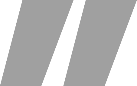 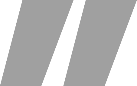 Nuanced, beautiful and living language
Heavily tied to the perceived nature of language.
Not a tool, but a living, aesthetic organism.
Dialogical view.
Language is not mathematics: it should contain exceptions, illogicalities, and complex phenomena.
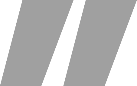 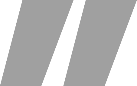 Language is rules
Norms are the absolute value of language.
The norm of OittA- and OttA-verbs reflects language use.
Value of establishment.
Formalistic view.
However, I do not think that it [changing the norm] is absolutely necessary, because I think that rules, even those that are a little difficult, belong to language.
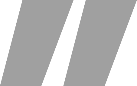 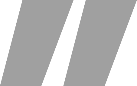 Internal norm, internal language
Subjective, directly tied to the respondents’ own experience.
Internal sense of language (kielitaju).
LV of native speakers.
Descriptive view.
If I were leave out i from the words where it is now, they would become too casual – if I were to add i to words where it is not now, they would become too tortuous. So, based my own internal grammar and experience I do not feel the need change it – a bad argument, I know.
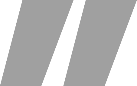 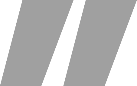 Language change feels strange
A metaphorical view: language is heard, seen and felt.
Non-normative spellings of OittA- and OttA-verbs feel wrong, bad or funny.
Normative view.
The only option would be to allow free choice between the spellings, as many would probably find the spelling “kirjottaa" (sounds too casual) and “tiedoittaa" (sounds hypercorrect) incorrect.
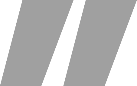 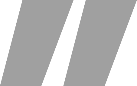 Language change is harmful
Norm or language change would have a negative effect.
Inconveniences for language users.
The function of language would be in danger.
Functional, communicative view.
I would not change the rule so that people who now write almost or completely correctly would not have to study the new rule.
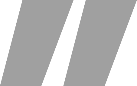 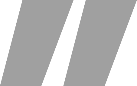 Usable language
Usability: how well a product is used to achieve a defined goal.
As long as language works as a tool of communication, small norm problems are secondary. 
Functional, communicative view.
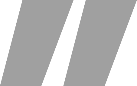 – – On the other hand, if the norm violations do not make it difficult to understand the message, does it really matter ... after all, there is variation in language usage.
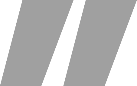 In conclusion
LVs of language professionals: normative, formalistic, functional and communicational.
Ideologies and principles of language planning: functionalism, democracy, communicative view.
How these ideologies and views clash and affect the current landscape of language planning?
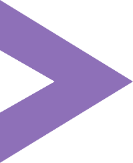 Thank you for your time! For more information, please contact me through my email: helypa@utu.fi.
Sources (1/2)
Cook, Guy 1993: Discourse. 4. painos. Oxford: Oxford University Press.
Dufva, Hannele – Aro, Mari – Suni, Minna – Salo, Olli-Pekka 2011: Onko kieltä olemassa? Teoreettinen kielitiede, soveltava kielitiede ja kielen oppimisen tutkimus. – AFinLA-e Soveltavan kielitieteen tutkimuksia 3(2011) s. 22–34. https://journal.fi/afinla/article/view/4454 (14.7.2021).
Laihiala-Kankainen, Sirkka 1993: Formaalinen ja funktionaalinen traditio kielenopetuksessa. Kielenopetuksen oppihistoriallinen tausta antiikista valistukseen. Jyväskylä Studies in Education, Psychology and Social Research 99. Jyväskylä: Jyväskylän yliopisto. http://urn.fi/URN:ISBN:978-951-39-8022-1 (28.9.2021).
Linell, Per 2005: The Written Language Bias in Linguistics: Its Nature, Origins and Transformations. Routledge: Lontoo.
Karlsson, Fred 1995: Normi, kielenkäyttö ja kieliopit. – Jan Rydman (toim.), Tutkimuksen etulinjassa. Tieteen päivät 1995 s. 161–172. Helsinki: WSOY.
Mantila, Harri 2005: Kielikäsityksestä kielenhuollon uusiin periaatteisiin. – Kielikello 2/2005. https://www.kielikello.fi/-/kielikasityksesta-kielenhuollon-uusiin-periaatteisiin (26.7.2021).
Niedzielski, Nancy & Preston, Dennis 2010: Folk Linguistics. Uusintapainos. Berliini: De Gruyter Mouton.
Sources (2/2)
Nikula, Tarja 2010: Kielikäsityksen ja kielenopetuksen kytköksistä. – Kieli, koulutus ja yhteiskunta 1(1). https://www.kieliverkosto.fi/fi/journals/kieli-koulutus-ja-yhteiskunta-maaliskuu-2010/kielikasityksen-ja-kielenopetuksen-kytkoksista (19.7.2021).
Nordlund, Taru 2006: Kielioppia rakentamassa: otta- ja oitta-verbien normittamisen historiaa. – Minna Harmanen ja Mari Siiroinen (toim.), Kielioppi koulussa s. 55–69. Äidinkielen opettajain liiton vuosikirja L. Helsinki: Äidinkielen opettajain liitto.
Preston, Dennis 2004: Folk metalanguage. – Adam Jaworski – Nikolas Coupland – Dariusz Galasinski (toim.), Metalanguage: Social and Ideological Perspectives s. 75–101. Berliini: De Gruyter Mouton.
Salo, Olli-Pekka 2006: Opetussuunnitelma muuttuu, muuttuuko oppikirja? Huomioita 7. luokan vieraiden kielten oppikirjojen kielikäsityksistä. – Päivi Pietilä – Pekka Lintunen – Jeini-Marja Järvinen (toim.), Kielenoppija tänään. AFinLan vuosikirja 2006 s. 237–254. Suomen soveltavan kielitieteen yhdistyksen julkaisuja no. 64. Jyväskylä: AFinLa. https://journal.fi/afinlavk/article/view/59964 (26.7.2021).
Vaattovaara, Johanna 2009: Meän tapa puhua. Tornionlaakso pellolaisnuorten subjektiivisena paikkana ja murrealueena. Väitöskirja. Suomalaisen Kirjallisuuden Seuran Toimituksia 1224, Suomalaisen Kirjallisuuden Seura: Helsinki.
Tuomi, Jouni & Sajavaara, Anneli 2018: Laadullinen tutkimus ja sisällönanalyysi. Uudistettu laitos. Helsinki: Tammi.